Managing AND Leading your Safety Program: The Psychology That Just Might Make a Difference!
GregCokerDevelopment.com
ibuildcathedrals@gmail.com
270.223.8343
A Heartfelt Thank You to all Safety Managers!
20 Questions for Consideration Before We Dive into the Content
20 Questions
Comfortable with being Uncomfortable?
“Leading” in addition to “Managing” your safety program?
Your safety program “Over Managed” and “Under Led?” 
How would you describe your safety culture?
How visionary are those who manage and lead your safety program?
6. Your safety manager no doubt has high IQ but what about    her/his EQ?
7. Is your safety program WHY focused or more WHAT/HOW focused?
8. Do you have the Right People on the Bus, Right People in the Right Seats and have gotten the Wrong People Off the Bus?
9. How Engaged are your Employees? (26%, 55%, 19%)
10. How Motivated are your Employees?
11. Form-Storm-Norm-Perform (Your Teams? Org?)
12. Are you customizing your safety message(s)?
13. Stressed out? Are you/your folks  “Well Ordered Souls?”
14. Reinforcing the Positive or the Negative in your safety program?
15. Interference causing more accidents than you might have realized?
16. Regular Debriefs? (Going Well, Getting Stuck, Do Differently?)
17. “When” (time of day) in addition to “What?”
18. A Safety Dedication in order? 
19. What’s the “One Degree” you could implement in order to take your safety program to the next level?
20. What ideas from this presentation will you implement within 72 hours?
So Let’s Roll!
As Safely as possible of course!
V.U.C.A
Volatility
Uncertainty
Complexity 
Ambiguity   

Safety Managers/Safety Leaders must get comfortable being uncomfortable.
It’s NOT Management OR Leadership but rather Management AND Leadership.

Managing & Leading your Safety Program.
We Manage Things; We Lead People.
If We Know We Can Manage. If We Love We Can Lead.
“Most Organizations are Overmanaged and Under led.”
-Warren Bennis (author, professor, know as one the “Father’s of Modern Day Management”)
Most Safety Programs are Overmanaged and Under led ????
What About Your Safety Culture?
Culture
Every organization has a definable culture; the only question is, does it shape you or do you shape it?
Defining and leading your culture starts with you!
To overwhelm the old culture you have to move quickly and achieve critical mass.
Developing a winning culture precedes any successful Program/Initiative (including your safety program). 
Culture can be the biggest contributor to the success/failure of your safety program. 
Culture is tied more to Human Dynamics/Soft Skills/EQ than to Technical Expertise/IQ.
“Culture eats Strategy for Breakfast.”
-Peter Drucker (author, professor, know as one the “Father’s of Modern Day Management”)
Translation…
A Safety Culture eats your Safety Program for Breakfast.
-Greg Coker
The Law of Buy In

John Maxwell’s The 21 Irrefutable Laws of Leadership
People buy into the Leader, then the Vision (the WHY)

We don’t buy into the Vision without buying into the Visionary!

We can’t sell the Dream without selling yourself.
Safety Manager = IQ
Safety Leader = EQ

Together=WOW!
EMOTIONAL INTELLIGENCE (EQ)
Our emotions are contagious, resonating energy and enthusiasm, playing a crucial role in our personal effectiveness and success….And in our Safety Programs!
4 Components of Emotional Intelligence
Self-Awareness (Yours/Other Managers/Leaders Personal Impact on Safety)
Self-Management (Tempers, Communication Delivery Techniques)
Social Awareness (Culture/Teams/Cliques) 
Relationship Management (Conflict Resolution/Forgiveness & Reconciliation)
Safety Manager = “WHAT” FOCUS
Safety Leader = “WHY” FOCUS
People will give you their blood, sweat and tears for your "WHY,” (a family around the dinner table at night) 

not so much for your “WHAT” (your safety program)
The Golden Circle
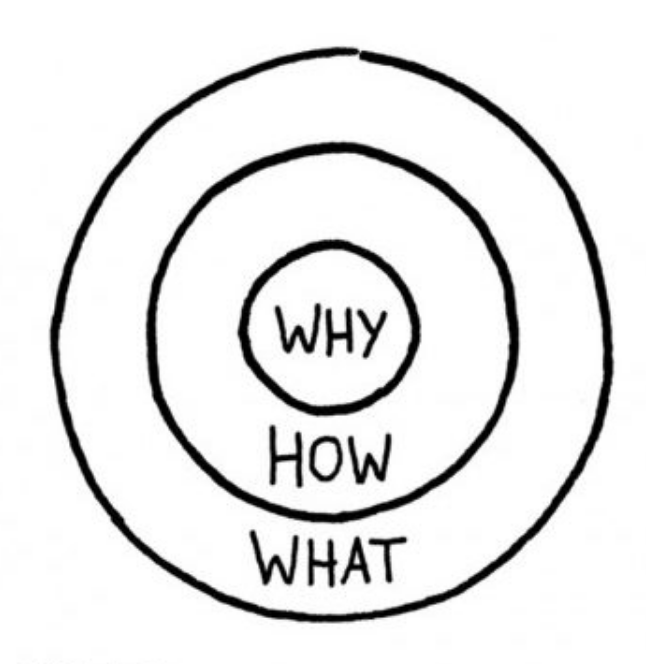 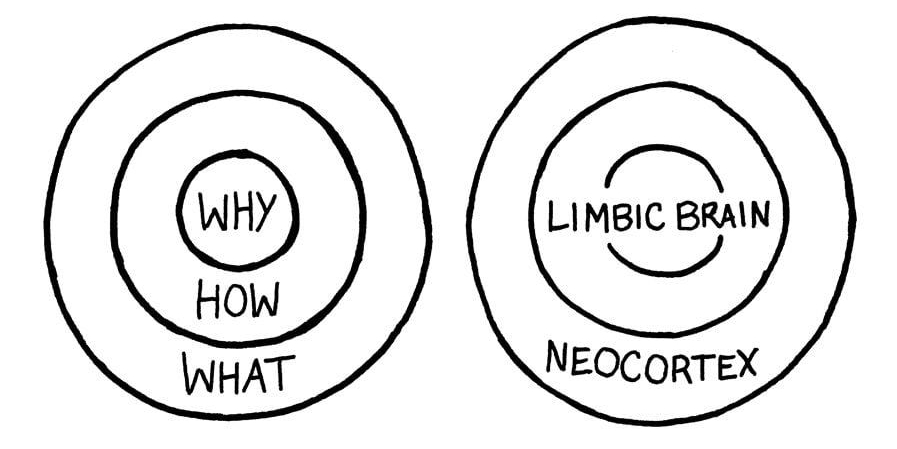 A Photo Album for Safety
(Personalizing Safety)
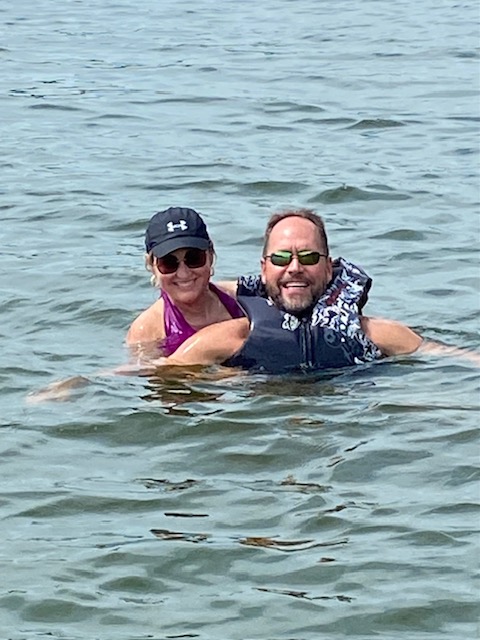 The Bus
(Could be the most powerful business metaphor of all time!)

How does it relate to your Safety Programs?
Right People on the Bus (Recruitment/Selection/Safety Orientation)
Right People in the Right Seat (Alignment) (Wrong People in Wrong Seats=Accident waiting to happen!)
Wrong People off the Bus! (If they’re not ever going to be Safety Advocates)
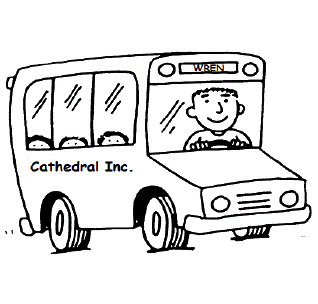 Engagement (a Disengaged worker is a candidate for an accident)
ENGAGEMENT
Annual Gallup Poll 

26% of employees are Fully Engaged 
55% of employees are Partially Engaged
19% of employees are Totally Disengaged
REASONS FOR EMPLOYEE ENGAGEMENT
A Personal Relationship with Her/His Immediate Supervisor
The Opportunity to “Get In the Game” & Apply One’s Skills/Talents (Right Seats)
To Feel Appreciated
Friends At Work
Clear Expectations
Materials and equipment to do one’s work right.
In the last seven days, recognition or praise for doing good work. 
In the last six months, someone at work has talked about  progress. (A Conversation; Not a Poop Sandwich….including Safety)
Motivation (an Unmotivated worker is a candidate for an accident)
Motivation 1.0
1.0 Doesn’t Work Anymore!
Carrot  
Sticks
Motivation 2.0
2.0 Works!
Autonomy 
Mastery 
Purpose
Safety & Teams
Research has shown those in positive team environments have fewer accidents and health care lower than those of their peer groups who are not in great team environments. Stanford & University of Michigan
An Accurate Assessment of where our Teams/Organizations are and responding accordingly.
Super Safe Work-places
Perform
Norm
Storm
Form
Needs/Behaviors of each Stage
Stages of Team Growth
NEEDS/BEHAVIORS
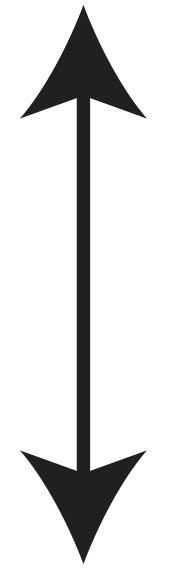 “Real” orientation
Goals, Roles, Objectives, Mission, Vision, Key Milestones, Safety Culture
Management (vs. Leadership) at this point…
FORM
Stages of Team Growth
NEEDS/BEHAVIORS
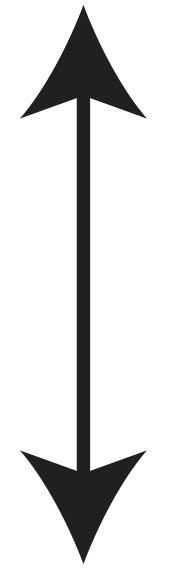 Conflict Resolution
Establish Norms for Storming
Confidentiality
Appreciation of Differences (Drivers, Analyticals, Expressives, Amiables)
Protect Self-Esteem
Create a Culture of Positive & Needed Storming
Patience

Attack Issues; Not Individuals

Safe Place
STORM
The Conflict Continuum
Negative, Mean Spirited, Harsh Conflict
No Conflict
Artificial Harmony
Ideal
Most Teams Reside Here
Recovery: 
Very Difficult
Recovery: A Real Possibility
Stages of Team Growth
NEEDS/BEHAVIORS
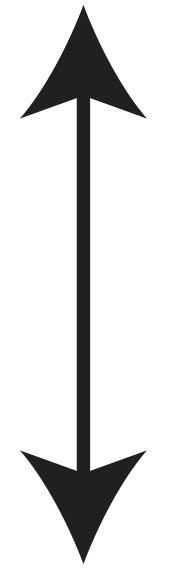 Mild Celebration (“We’re starting to click.”)
Praise
Availability
Feedback
NORM
Stages of Team Growth
NEEDS/BEHAVIORS
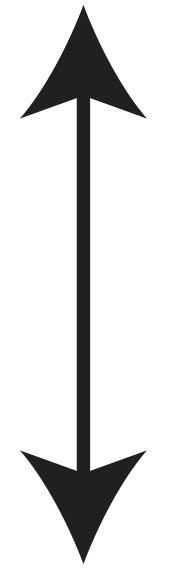 Gravitas vs. Arrogance
Swagger vs. Strutting
Celebration
Avoid Burnout
Avoid Complacency
Realize the Fluid Nature of Team Growth (You’ll be back to FORM at some point)
PERFORM
Customizing Your Safety Message
Task
Driver
Analytical
Tell
Ask
Amiable
Expressive
People
Safety, Stress & Communication
Managing/Leading Safety Programs can be Stressful
Task
Driver
Autocratic
Analytical
Withdrawing
Tell
Ask
Amiable
Acquiescing
Expressive
Attacking
People
Stressed Out=Accidents
Well-Ordered Souls
Stress Resistant People
They take personal control. 
They are tasked-involved.
They make wise lifestyle choices. 
They seek social support. 
5.   They have a sense of humor
They have religious values.
7.  They are optimistic.
And Speaking of Optimism…
Positive vs. Negative Reinforcement
NHL Winnipeg Jets staff charted videos they showed the team the previous season and tracked the results in the subsequent games. They labeled each clip in one of the three categories: 

Positive Clip, Teaching Clip, Negative Clip
“We realized that we were getting results and seeing more success when we were showing more positive clips.” 

Winnipeg Coach Paul Maurice
Behavior is repeated to the extent it is Reinforced.
Breakthrough Safety is about 
Reducing Interference
Interference
The dialogue that goes on in our minds that distract us from what we really need to pay attention to (Safety).
Interference can show up in anything we do and shuts down the ability to use the knowledge we possess.
Interference reduction/elimination is what separates World Class Safety Programs from others.
The One Thing that can have the Biggest Impact on our Safety Culture!
One Meaningful Conversation with Each Employee Each Week!

Gallup-Culture Shock book
Weekly Debriefs

What went well this week?
Where did we get stuck?
What do we need to focus on next week?
WHEN?

In addition to WHAT/HOW, etc.
Timing
Time-of-Day can explain 20 percent of the variance in human performance on work related tasks (often doing the “wrong work” at the “wrong time.”)
 
We simply don’t take issues of “When” as seriously as we take questions of “What.”
Circadian Rhythm
Our bodies follow a daily rhythm controlled by an internal clock in our brain.
Every morning when we open our eyes, the biological clock resets itself for another 24-hour period. 
Our internal clock triggers a release of hormones (Cortisol, Melatonin).
Our internal clock triggers the rise and fall in our attention and mental ability.
Larks, Owls & Third Birds

We don’t all experience a day in precisely the same way. Each of us has a “chronotype” ---a personal pattern of circadian rhythms that influences our physiology and psychology…..and our Safety Programs.
Early chronotypes (Larks): Rise and feel energized during the day but wear out by evening. (14%)

Late chronotypes (Owls): Preferably wake long after sunrise, not “morning” people and don’t begin peaking until late afternoon or early evening. (21%)

Third Birds: Somewhere in the middle. (65%)
Three Stages (over the course of 16 waking hours)
 


Peak (High alertness & Energy) 

Trough (Hit a Wall/Alertness & Energy wanes)

Recovery (Boost/Second Wind)
Bermuda Triangle of the Day
 
Between 2pm-4pm

Worst time of day: 2:55pm

Intelligence, judgement and productivity decrease.
A Scary Example!
Healthcare in the Afternoon

Patients are three times more likely to receive a potentially fatal dose of anesthesia.

Patients are more likely to die within 48 hours of surgery.

Gastroenterologists find fewer polyps during colonoscopies. 
Internists are 26% more likely to prescribe unnecessary antibiotics for viral infections.

Nurses are 10 percent less likely to wash their hands before treating patients.
And in Closing….
The Safety Dedication
Safety Dedication
Safety Managers/Leaders
Do you acknowledge you have been charged, have the honor and the responsibility of caring, protecting and managing/leading our safety program in such a way that all employees go home to their families safe…..
If So, Reply We Do!
Safety Dedication
All Employees
Having just heard the public acknowledgement and commitment of these safety managers/leaders, do we agree to support and partner with them by creating/supporting an environment and culture where all employees go home to their families safe…
If So, Reply We Do!
Safety & Hot Water
212 DEGREES of Your Safety Program
At 211 degrees, Water is Hot.
At 212 degrees, it boils. 
And with boiling water, comes steam…
And with steam, you can power a train.
You can produce energy for the world. 
You can practice these skills necessary for true transformation!
One extra degree makes all the difference! 
But you must do within 72 hours!
The Rule of 72
If we don’t implement an idea/concept within 72 hours, the odds of us ever implementing are greatly reduced!
GregCokerDevelopment.com
ibuildcathedrals@gmail.com
270.223.8343